James Bond returns in:
https://www.youtube.com/watch?v=z4UDNzXD3qA
The back story…
Criminal group Spectre formerly headed by the infamous Ernst Stavro Blofeld are back on the scene and Bond is looking to halt their plans. Blofeld’s frontman Franz Oberhauser is proving to be a worthy adversary for Bond, so you will need to ensure that you get everything right.

Can you help Bond thwart Spectre’s plans?
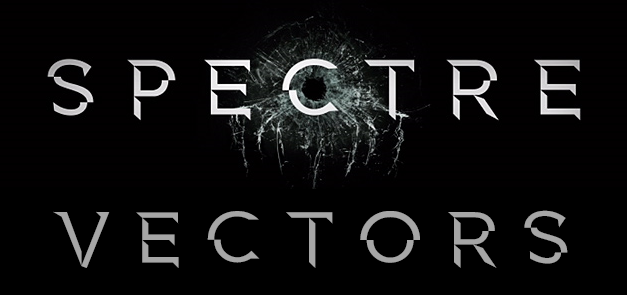 Issue 1
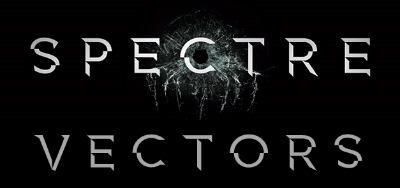 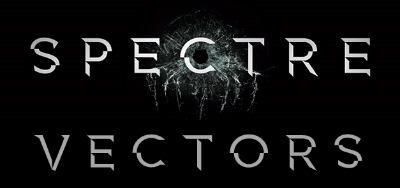 Issue 1 – resultant vectors and their magnitudes:
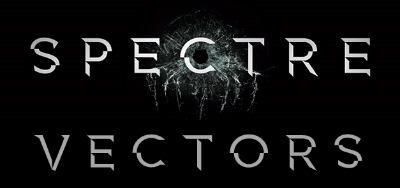 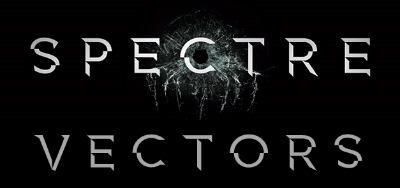 Issue 2:
Bond has to guide drones to the various places that Oberhauser and Blofeld have been spotted.

The drone provided by Q Branch has two settings but Bond can use multiple amounts of each setting as well as fractional amounts.

Help Bond program the drone to get to each location.
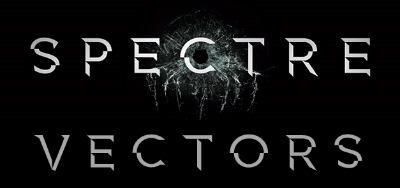 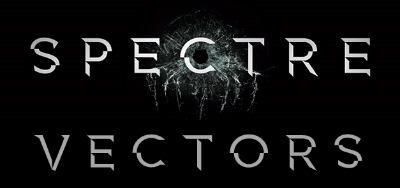 Issue 2:
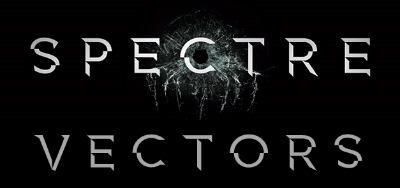 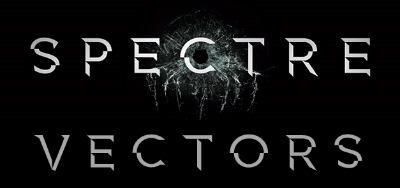 Issue 3:
Oberhauser and Blofeld are been cornered in two separate locations having escaped the previous drone attacks.

Can you programme the two separate drones to target the two locations?

Read all the information very carefully – we can’t afford to waste this chance!
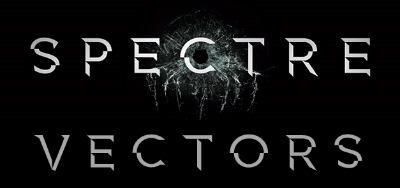 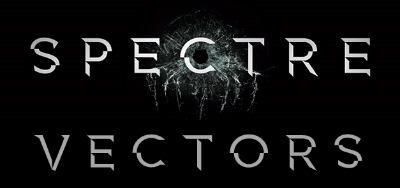 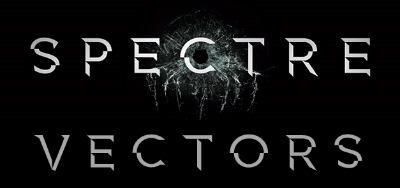 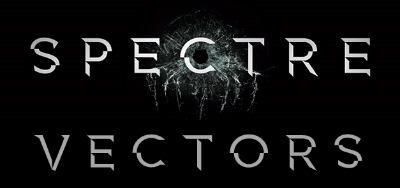 Another Spectre plan foiled…
Bond will return…